From Vivaldi to Gluck: On the Road with Anna Girò
Eleanor Selfridge-field
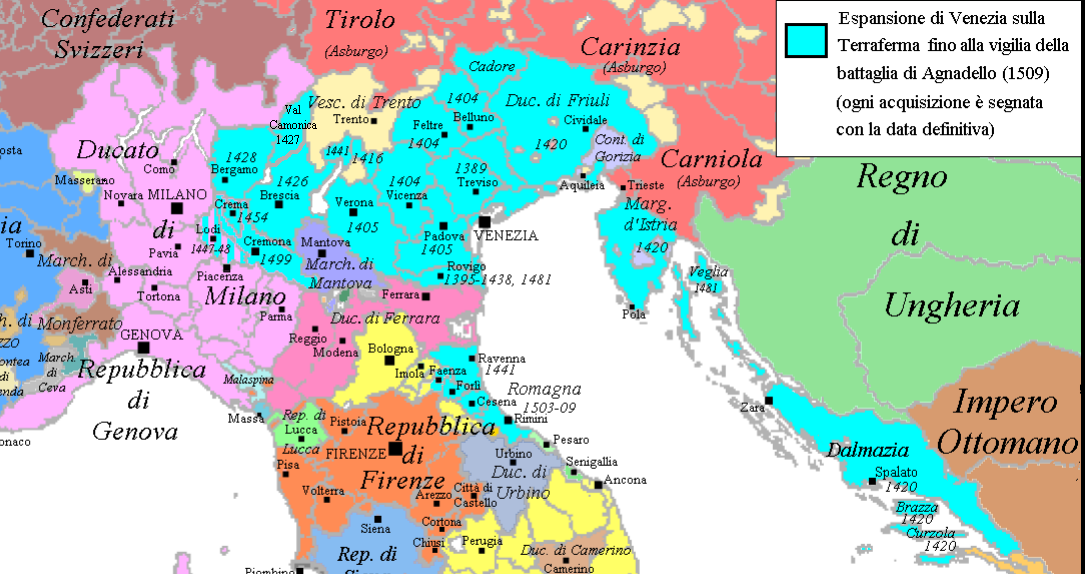 2
Preliminaries
c. 1710: b. Mantua	Real surname? 	Tessiere (it.)	Tesseire (fr.)	Bongiraud [not Giraud]	‘La Girò’ a nickname  	None of the above Mother’s estranged husband a Mantuan perucchiere1722: 	in Venice with mother (Bartolomea) and…	Step-sister—Paolina Trevisan (b. c. 1690); 		Brothers: in Mantua1723: 	Treviso, autumn debut as Mirtillo in 	anon. pastoral 	La ninfa infelice e fortunata
9/22/2014
2014 Eleanor Selfridge-Field
3
1724-25: San Moisè
Albinoni’s Laodice (Clistene)***
Buini’s Il nemico amante (Idalma)
Buini’s Gli sdegni cangiati in amore (Evanco)
1725: Personal life
Bartolomea (mother) ‘eloped’
Girò urged to rejoin father and brothers in Mantua but refused
Sisters settled in Santa Maria Formosa
Anna taken under protection of Alderano Cybo Malaspina , duke of Massa e Carrara
Venice
(1724-29)
9/22/2014
2014 Eleanor Selfridge-Field
4
27 August 1725

Two harpsichords of different quality available for 100 zecchini.  
Dance master Giovanni Gallo wanted to buy them (secretly for AV).
Vivaldi could “find” only 30 zecchini.
Bonazza was paid only 25.
Bonazza was then accused of selling the better one [by Domenico Pesaro] to an agent for Alderano Malaspina for 60 zecchini.*
The  prima donna
Dispute with a harpsichord maker (Andrea Bonazza)
9/22/2014
2014 Eleanor Selfridge-Field
5
Reputation built on roles of these few years
1726-27
Vivaldi’s Dorilla in Tempe* (1726)
Brusa Medea e Giasone (1726)
Vivaldi Farnace* (1727)
1727-28
Vivaldi’s Orlando furioso* (Venice, 1727)
Giai’s Tamerlano (Milan, 1727)
Vivaldi’s Rosilena ed Oronta (Venice, 1728)  
Gli odi delusi dalle sangue (Venice, 1728)
La femme furieuse(1726-28)
9/22/2014
2014 Eleanor Selfridge-Field
Girò the fearless: 1727
6
Farnace (Tamiri)
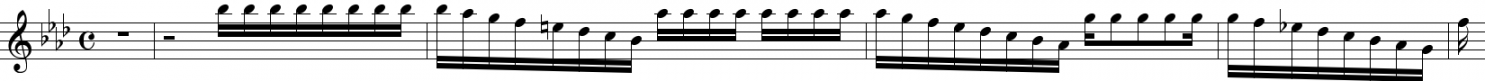 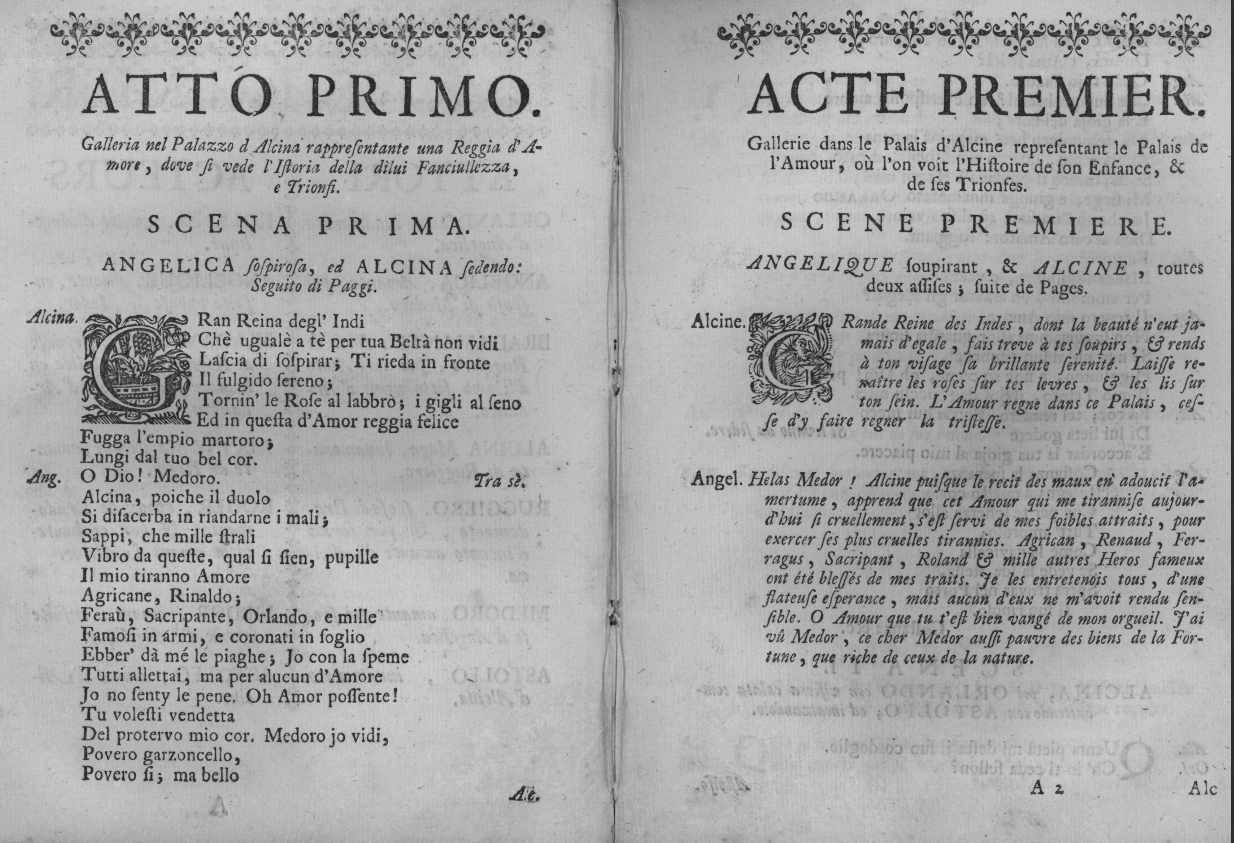 Orlando furioso (Alcina)
9/22/2014
2014 Eleanor Selfridge-Field
7
Bolognese theaters
Completely free-form
Florentine theaters (e.g. Pergola) 
Run by accademia 
Works
G. M. Buini: Teodorico (Bologna)
Vivaldi: Atenaide (Florence)
Bologna, Florence(1728-29)
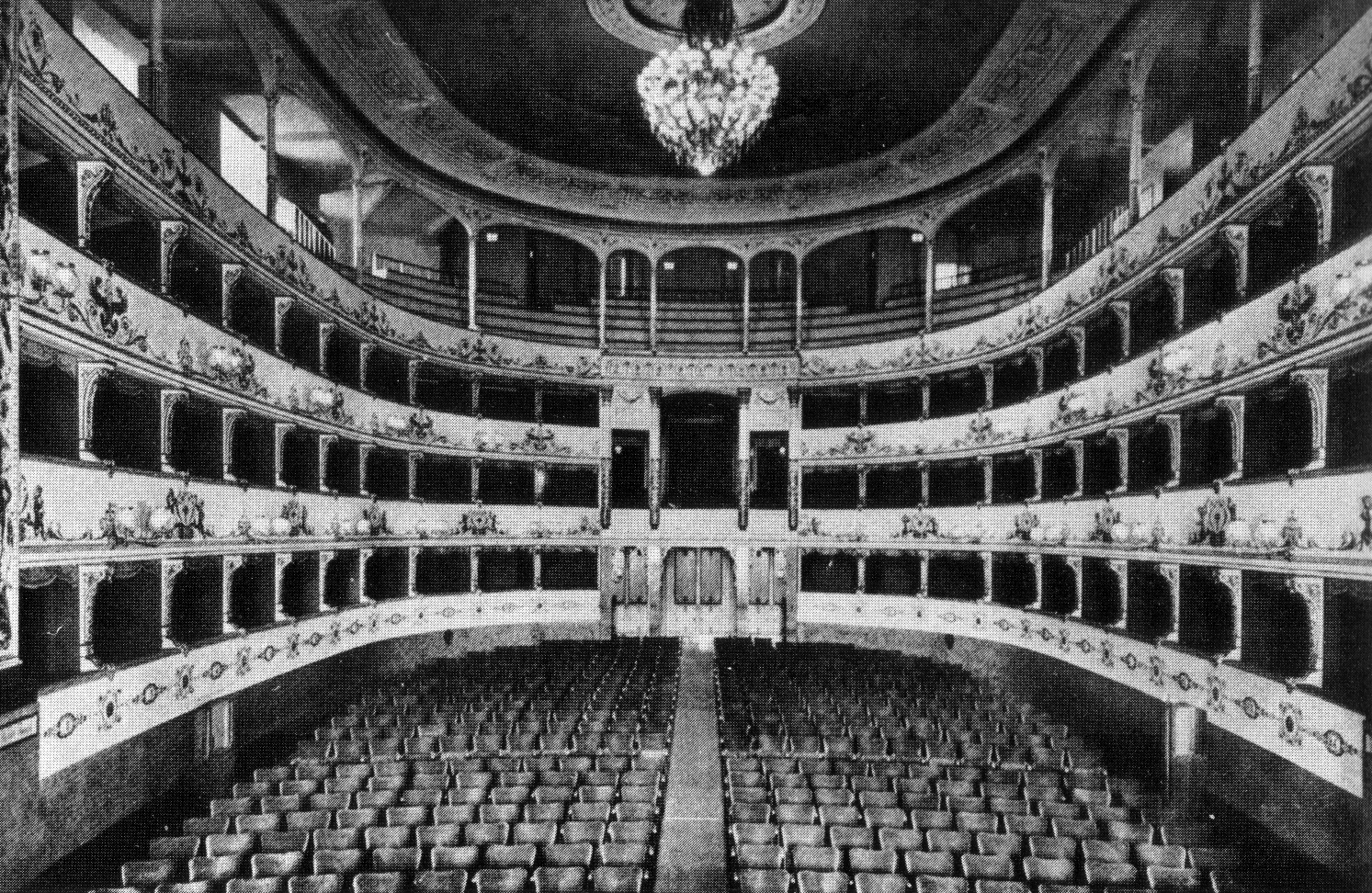 9/22/2014
2014 Eleanor Selfridge-Field
8
In the absence of Vivaldi…
1729-30: Vivaldi and father go to  “Germania”
1730/W: Girò in Milan 
Broschi’s Ezio (Onoria)
Giacomelli’s Semiramida riconosciuta 
1730/S: Girò in Venice, S. Samuele, 
Hasse’s Dalisa (Edita)**
Transitions(1729-1730)
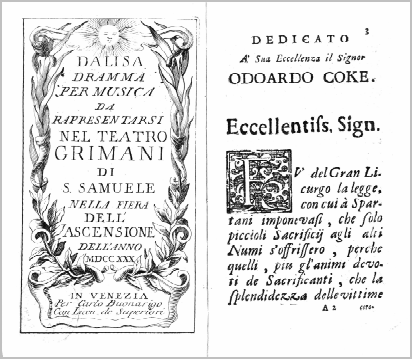 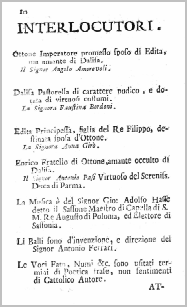 9/22/2014
2014 Eleanor Selfridge-Field
9
1731
Turin: Brioschi—Ezio (Onoria)
Turin: Porpora—Poro (Erissena)
Pavia: Vivaldi—Farnace (Tamini)
1731-32
Mantua: Vivaldi--Semiramide (heroine)
Mantua: Vivaldi—Farnace (Tamini)
1733-34
Venice: Vivaldi—Motezuma
Verona: Orlandini—Arsace (Statira)
Verona: Giacomelli—Lucio Papirio dittatore
Verona: Vivaldi—Atenaide (heroine)
Girò’s Peregrinations (1731-34)
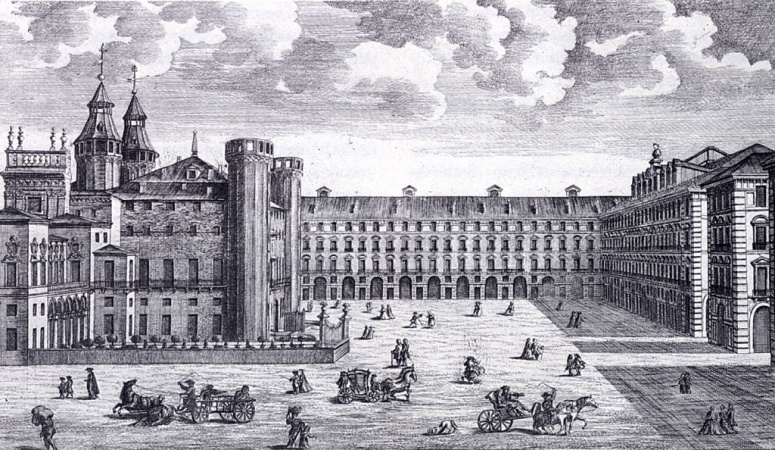 9/22/2014
2014 Eleanor Selfridge-Field
10
Main focus on Verona
New Teatro Filarmonico
Planned from 1716
Scheduled to open in 1729
Leading planner = Scipione Maffei
Premier work: La fida ninfa (Jan 1732)

Theater’s attributes
Very well funded
Lavish scenery
“Arcadian” taste
Vivaldi
(1732-1737)
9/22/2014
2014 Eleanor Selfridge-Field
11
Fragmentation (1734-37)
1734/W: Verona 
Filarmonico: Orlandini’s Arsace
1735/S: (opera for the bourgeoisie)
San Samuele: Vivaldi’s Griselda **
1735-36/W: Florence/Pergola
Giacomelli’s Cesare in Egitto (Cornelia)
Vivaldi’s  Ginevra, principessa di Scozia (Ginevra)
1736-37/W: Ferrara/Bonacossi
Hasse’s Demetrio (impr. Vivaldi)
Hasse’s Alessandro nell’Indie
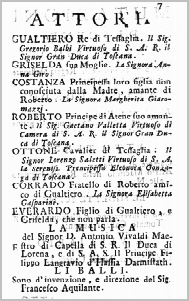 9/22/2014
2014 Eleanor Selfridge-Field
12
Fragmentation (1737-39)
1737/Spring*
Verona: Vivaldi’s Catone in Utica (Marzia)**
1737/Personal: Girò’s mother died
1737/Autumn*
Treviso (Dolfin): Vivaldi’s Farnace
1737-38
Venice: L’oracolo in Messenia (Merope)
Vivaldi: Rosmira (Rosmira)
Vivaldi: Armida al campo d’Egitto (Armida)
1738/Summer
Ancona: Vivaldi’s Siroe, re di Persia (Emira)
9/22/2014
2014 Eleanor Selfridge-Field
Main seasons of Venetian opera
13
Autumn
Introduced after 1680 to accommodate growing number of theaters

Testing ground for new composers, inexperienced singers

Experimental (no one important in town until early December)
Winter (a.k.a. Carnival)
Squeezed between St. Stephen’s and Ash Wednesday (lunar control)

Carnival portion allowed masking

Government officials, important visitors in town

Works serious, dignified; music by top composers
Main career path = autumn > winter
9/22/2014
2014 Eleanor Selfridge-Field
Other theatrical seasons
14
Spring opera (Venice from 1722)
Lighter fare

Shorter works

In disarray after 1745: comic operas given in Winter!
Summer opera
Not given in Venice until after time of Napoleon

Introduced north of Alps for royal garden houses

Works usually short, light—and melodious!
9/22/2014
2014 Eleanor Selfridge-Field
15
Nov. 1738: Papal legate told Vivaldi he was persona non grata in Ferrara
Priest who did not say mass
Traveled in company of Ms Girò

1738-39/W: Ferrara (Bonacossi)
Vivaldi’s Siroe, re di Persia (Emira)
Hasse’s Attalo, re di Bitinnia  (Arsinoe)

Disastrous season for Vivaldi!
Fragmentation (1737-39)
9/22/2014
2014 Eleanor Selfridge-Field
Siroe (Ferrara, 1739), Act One
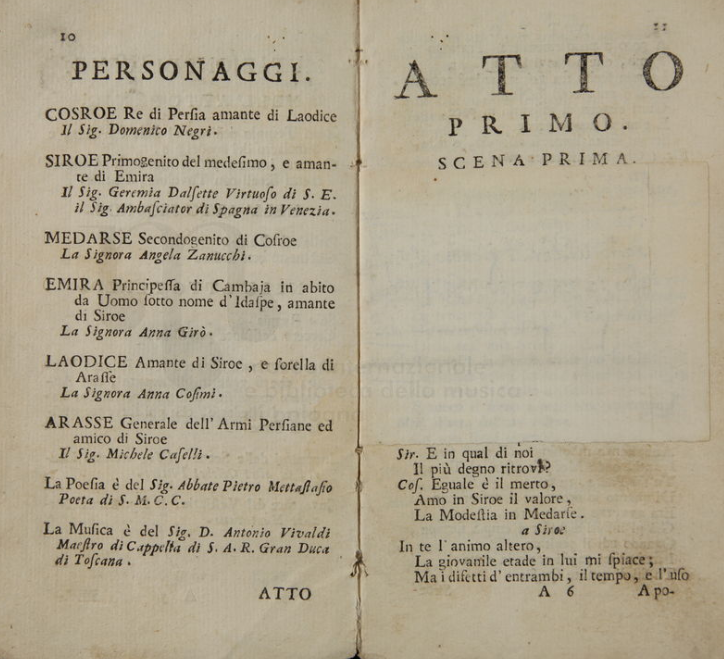 I-Bc
16
Heavily changed throughout
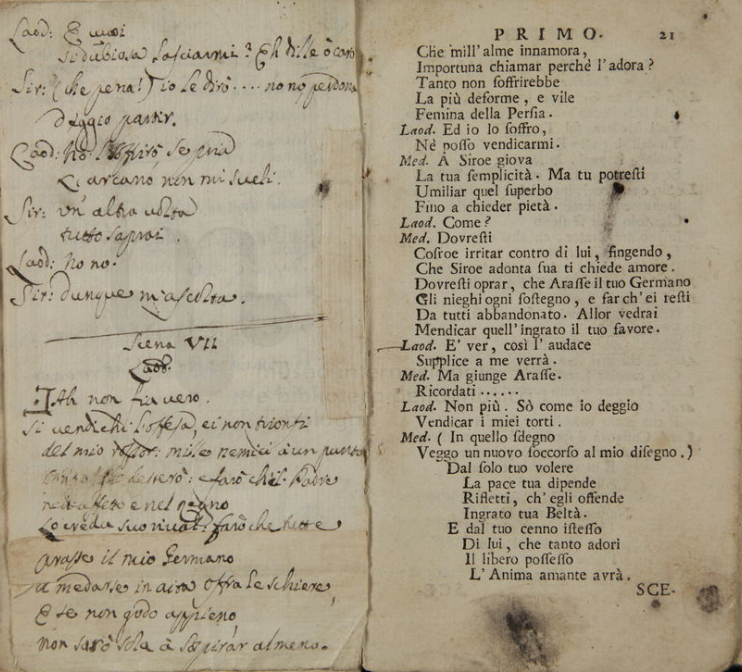 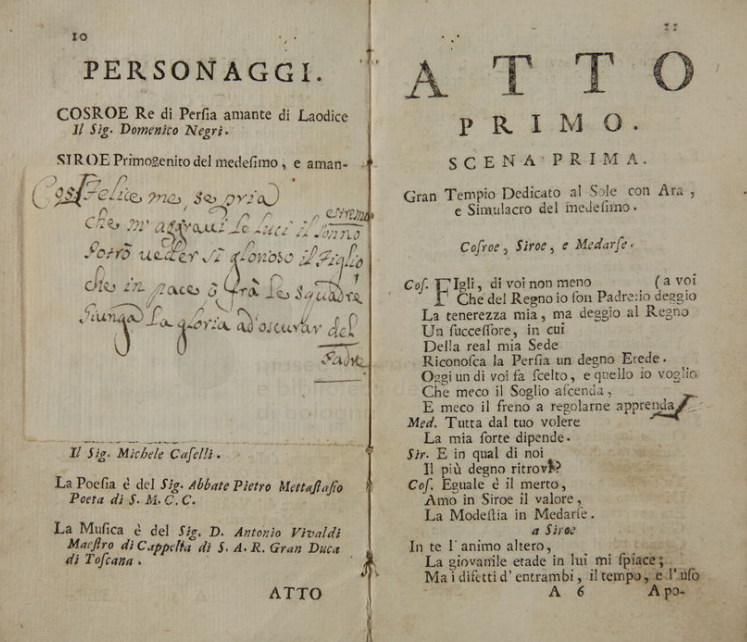 9/22/2014
2014 Eleanor Selfridge-Field
Siroe (Ferrara, 1739), Act Two
17
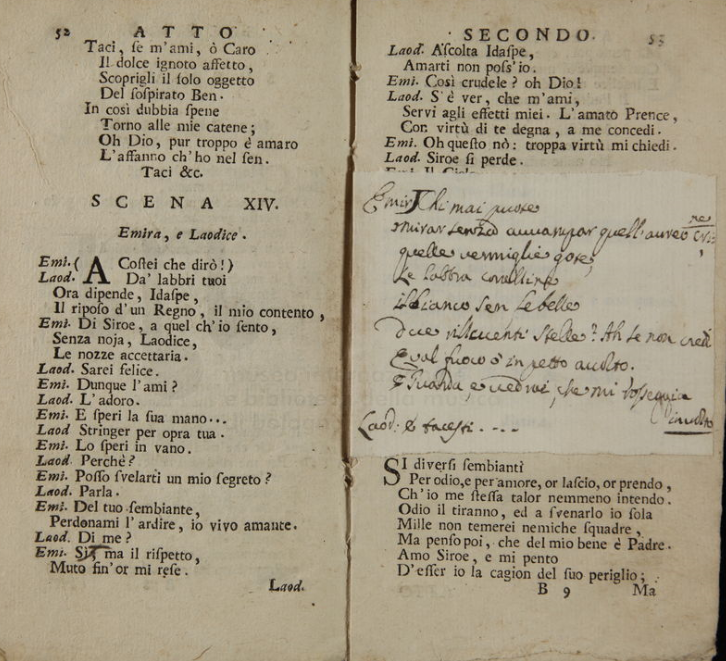 9/22/2014
2014 Eleanor Selfridge-Field
Siroe (Ferrara, 1739), Act Three
18
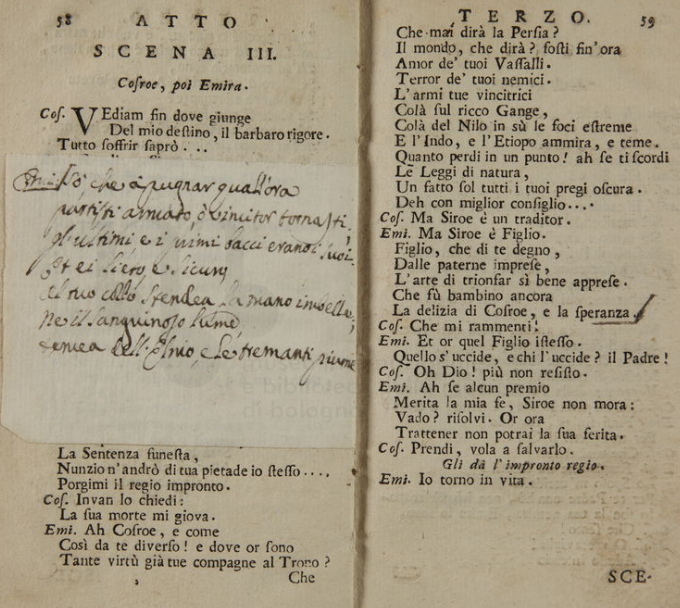 9/22/2014
2014 Eleanor Selfridge-Field
19
Girò enters the Mingotti troupe
Moves to Graz
Fragmentation (1737-39)
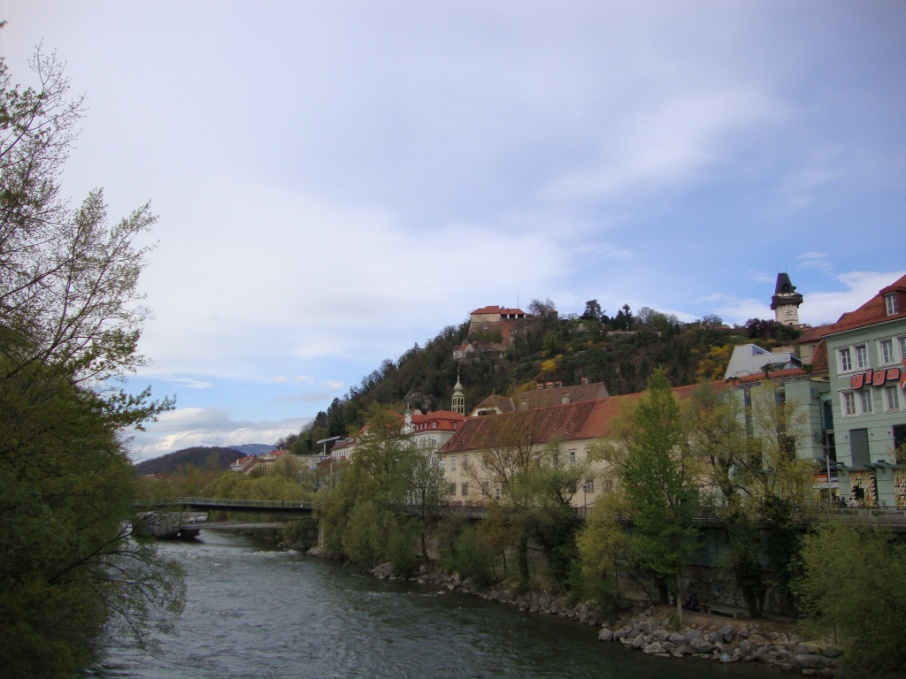 9/22/2014
2014 Eleanor Selfridge-Field
20
1739/Spring
Ciro riconosciuto  (Mandane) (pastiche) 
1739/Autumn
Rosmira (after Vivaldi)
1740/Carnival
Catone in Utica (after Vivaldi) 
Amor, Odio, e Pentimento (after Porta)
Pietro Mingotti productions(1738-42)
Graz: Tummel-Platz
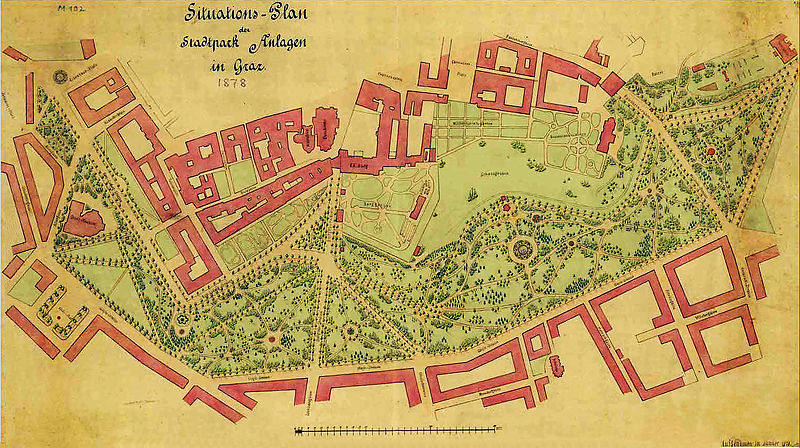 9/22/2014
2014 Eleanor Selfridge-Field
Mingotti troupe in Venice
21
Maria Giovanna Miggiani, unpub.
9/22/2014
2014 Eleanor Selfridge-Field
22
Cultural situation 
Mercantile
Fortress mentality
Strict religious culture
Troupes peripatetic
Musico-dramatic situation
Libretti bilingual
Texts trans Jos. Karl Pircher*
Not clear that performances were entirely musical
Differences from other troupes
Imperial and northern focus
No core cultural identity
Returned to San Moisè (1744-47)*
Characteristics of Mingotti productions
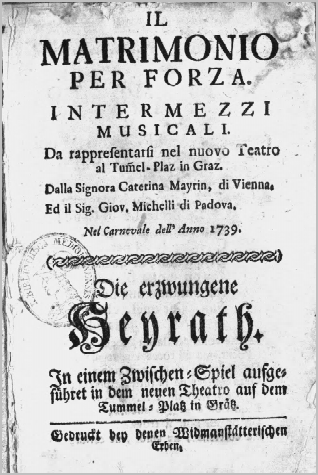 9/22/2014
2014 Eleanor Selfridge-Field
Graz today
23
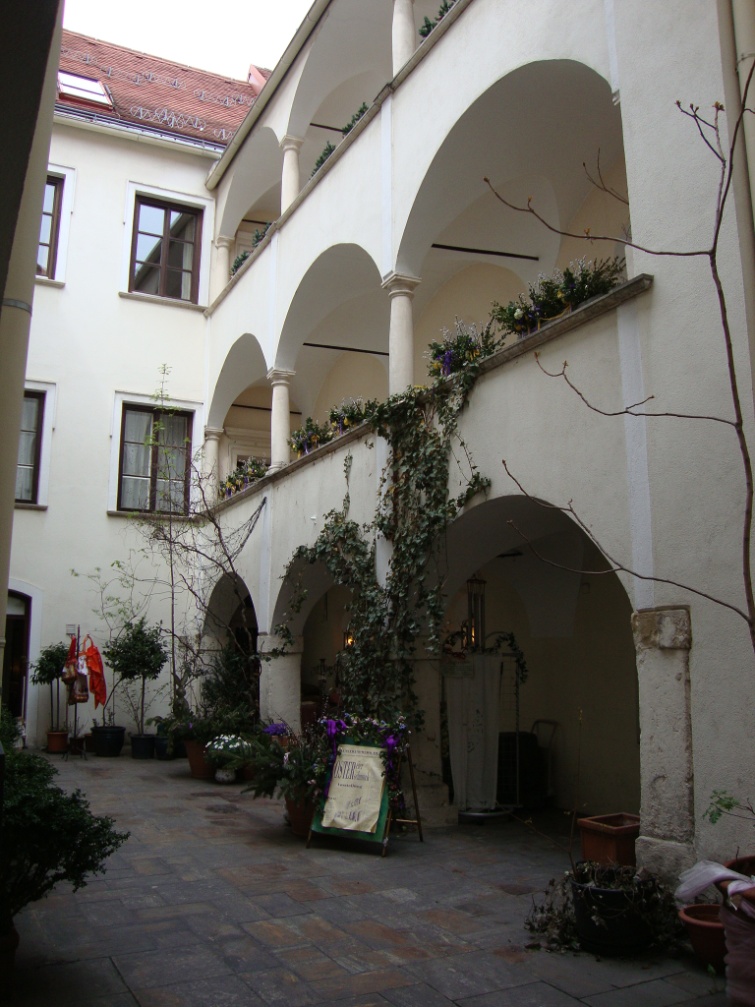 Location of Tummel-Platz
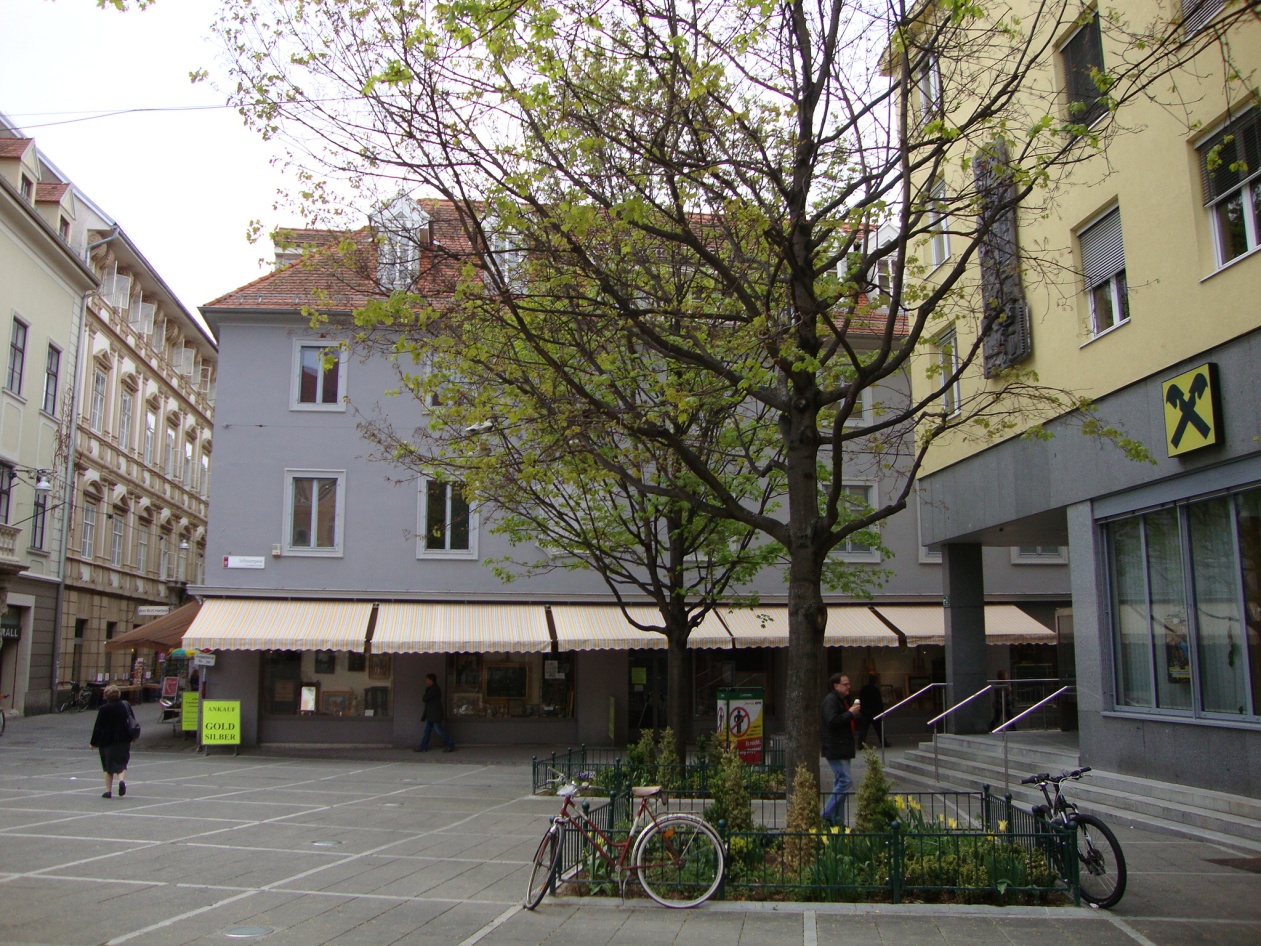 Courtyard, Bishop’s palace
9/22/2014
2014 Eleanor Selfridge-Field
24
1742: 
Girò in L’oracolo in Messenia (Vivaldi), Kärtnertor, Vienna 
Gluck’s Cleonice, Venice, San Samuele, 1742/S
1743:
Girò in Ezio (Lampugnani), Venice, San Samuele (spring)
Gluck’s Demofoonte et al., Milan, Regio (W)
1744, 1745:
Girò, Regio, Milan
Galuppi’s Berenice (Edvige), fr. Venice 1741
Galuppi’s Ricimero (Edvige), also Naples 1753
Gluck/Girò: L’Ippolito*  (Fedra) winter
Georg Chr. Lobkovitz 
dedicatee of all three Milanese works
Girò in the Austrian orbit(1742-49)
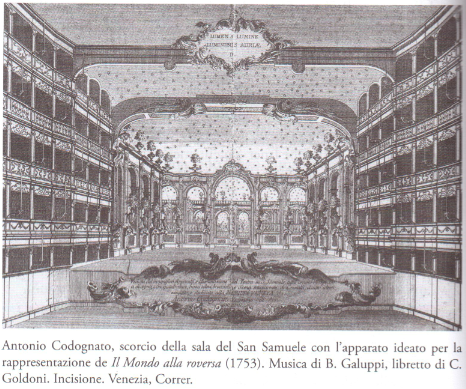 9/22/2014
2014 Eleanor Selfridge-Field
Gluck’s L’Ippolito (Milan, 1745)
25
Six arias for Fedra survive in Berne
19th-century transcriptions
Gluck anthology, v 2

‘Varca il mar’ [at right]—5 mss

‘Dirai all’Idol mio’ [below]—5 mss
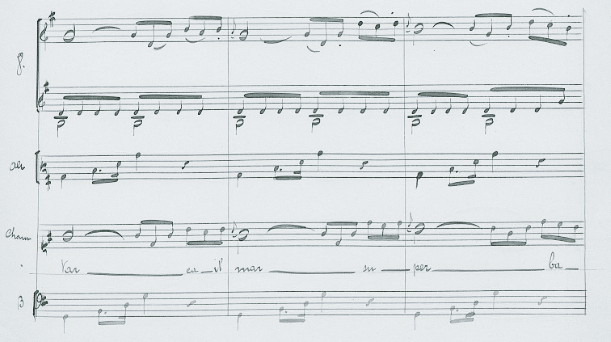 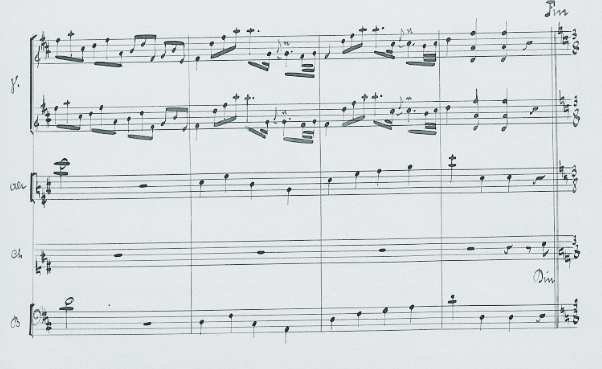 Substantial instrumental passages.
Triadic modules.
Structurally calm, regular.
Thanks to Laurent Pugin for pix.
Sources: See http://www.gluck-gesamtausgabe.de/
gwv/werkregister/eintrag/ippolito.html
9/22/2014
2014 Eleanor Selfridge-Field
26
1747/Spring
Venice: Runcher’s Achille in Sciro (S. Samuele)
1747/Personal
Francesco Trevisan, Girò’s brother-in-law, died
1748/Carnival
Piacenza: Carcani’s Artaserse (Regio)
1748/Personal*
**Girò married (at 38):  the Piacenzan count Antonio Maria Landi Zanardi
1749/Autumn
Graz: anon Lucio Papirio Dittatore (Tummel-Platz)
Encores(1747-49)
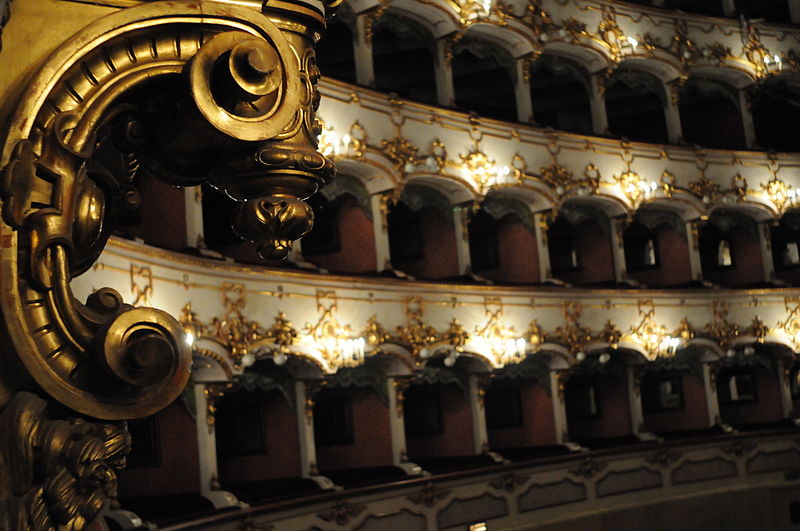 9/22/2014
2014 Eleanor Selfridge-Field
Girò in relation to Gluck (1742-49)
27
1737-45: Milan
Studied with Sammartini
Knew  librettist Carpani
1742-45: Milan, Regio
One Carnival opera per year
All works Metastasian
1742: Venice, S. Samuele  (Demetrio)
1744: Venice, S. Gio. Grisostomo (a Grimani theater) Ipermestra
1745-52: London, King’s
Went with Georg Chr. Lobkovitz
1747-48: Dresden/Pillnitz, Mingotti troupe
Gained him attention in Vienna
1748: Vienna, Burgtheater
1749: Copenhagen, Charlottenborg
1739-40: 
Graz, Mingotti troupe
1742: 
Vienna, Kärtnertor
1743: 
Venice, S. Samuele (a Grimani theater)
1744-45: 
Milan, Regio
Sponsor = Georg Chr. Lobkovitz
…

1748:
Piacenza with local composer Gius. Carcani
Piacenza/Parma: Bourbon courts
1749:
Graz, Tummel-Platz, with Mingotti troupe
9/22/2014
2014 Eleanor Selfridge-Field
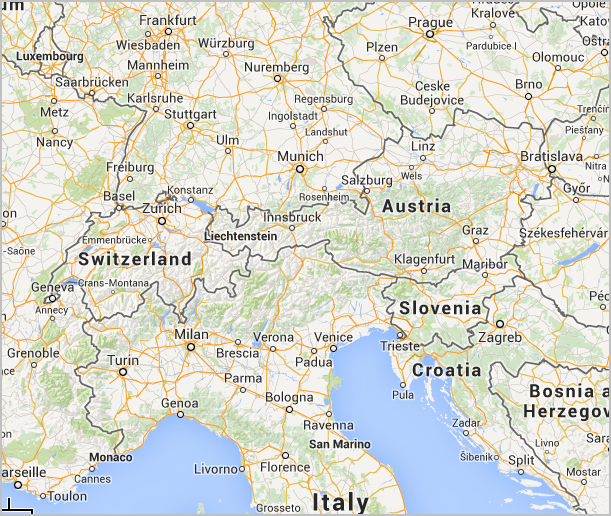 1738-49
1723-38
28
9/22/2014
2014 Eleanor Selfridge-Field
29
In conclusion…
Stayed focused on career
Was highly adaptable and
Moved from serious opera to lighter genres
Did not stray far from her contacts
Was probably typical of singers Gluck met in his early years
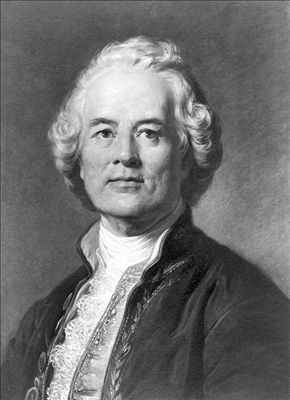 9/22/2014
2014 Eleanor Selfridge-Field
30
In conclusion…
Stayed focused on career
Was highly adaptable and
Moved from serious opera to lighter genres
Did not stray far from her contacts
Was probably typical of singers Gluck met in his early years…

Even though she was 39 when she retired, after a 25-year career, in 1749
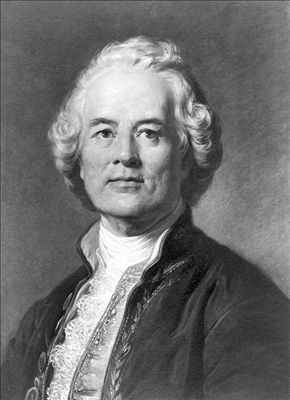 9/22/2014
2014 Eleanor Selfridge-Field